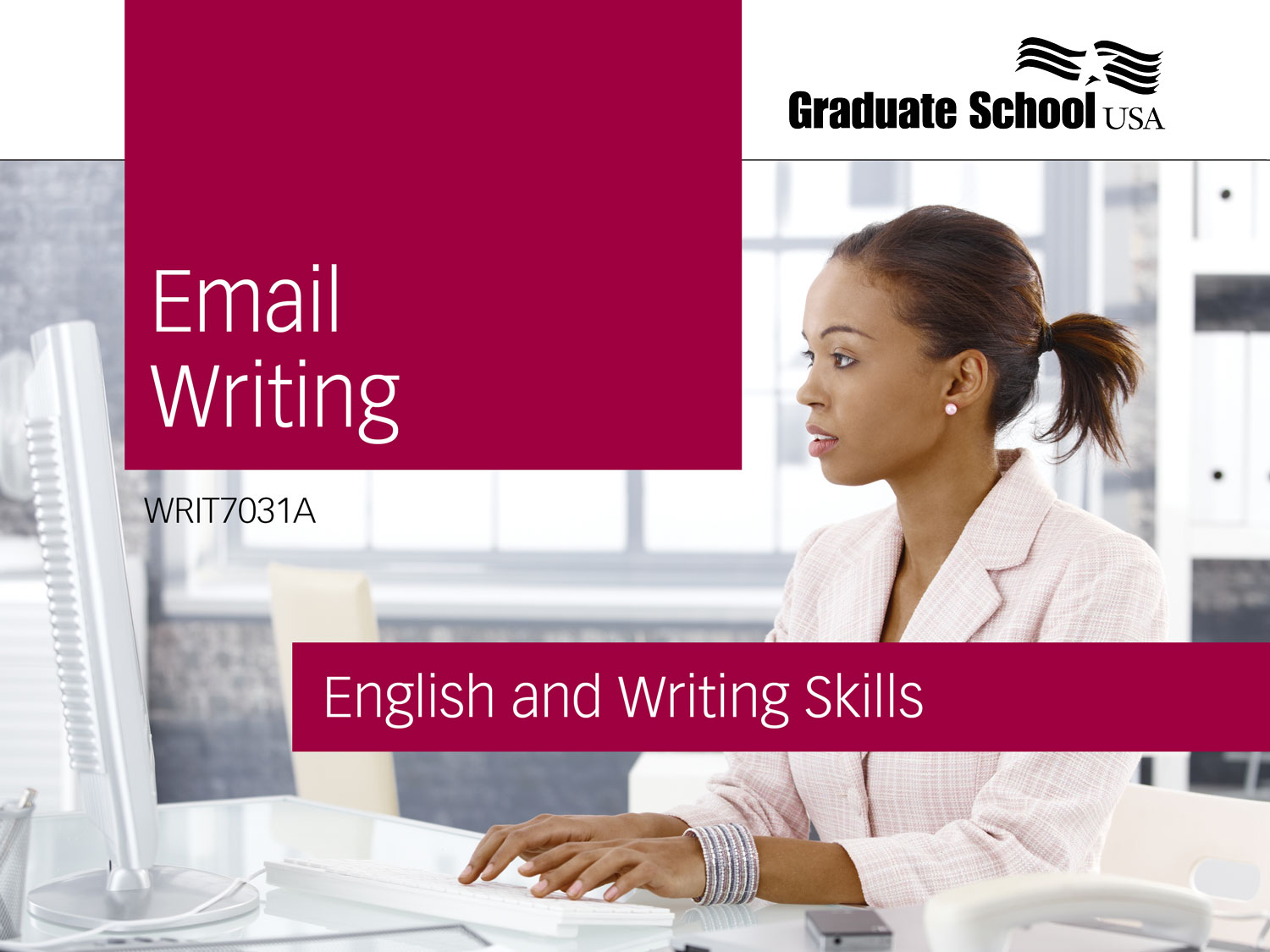 Table of Contents
Lesson 1
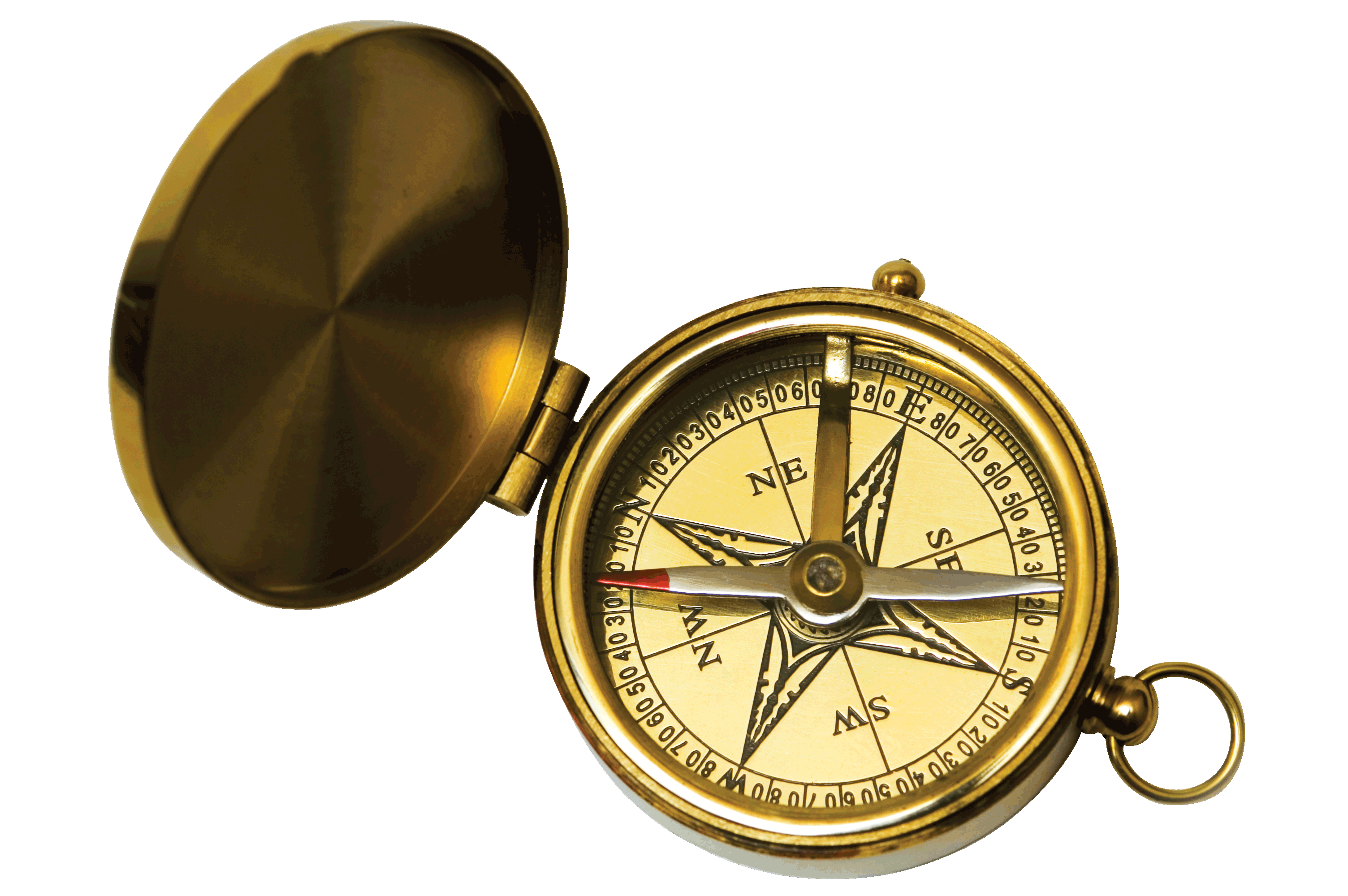 Lesson 2
Click here to return to previous slide.
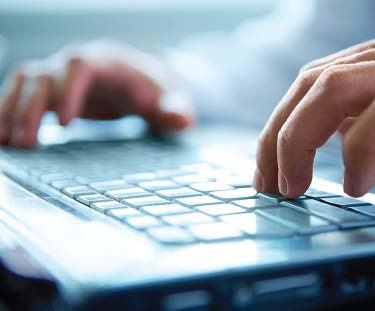 Lesson 1
Using Best Practices
Lesson Preview
Using the Traits and Process 
Following Effective Email Policy
Managing Email Communication
Avoiding Email Pitfalls
Using Plain Language
Writing Respectful Greetings and Closings
Analyzing Purpose, Reader, and Context
My Goal
To understand the resources that help me use email effectively
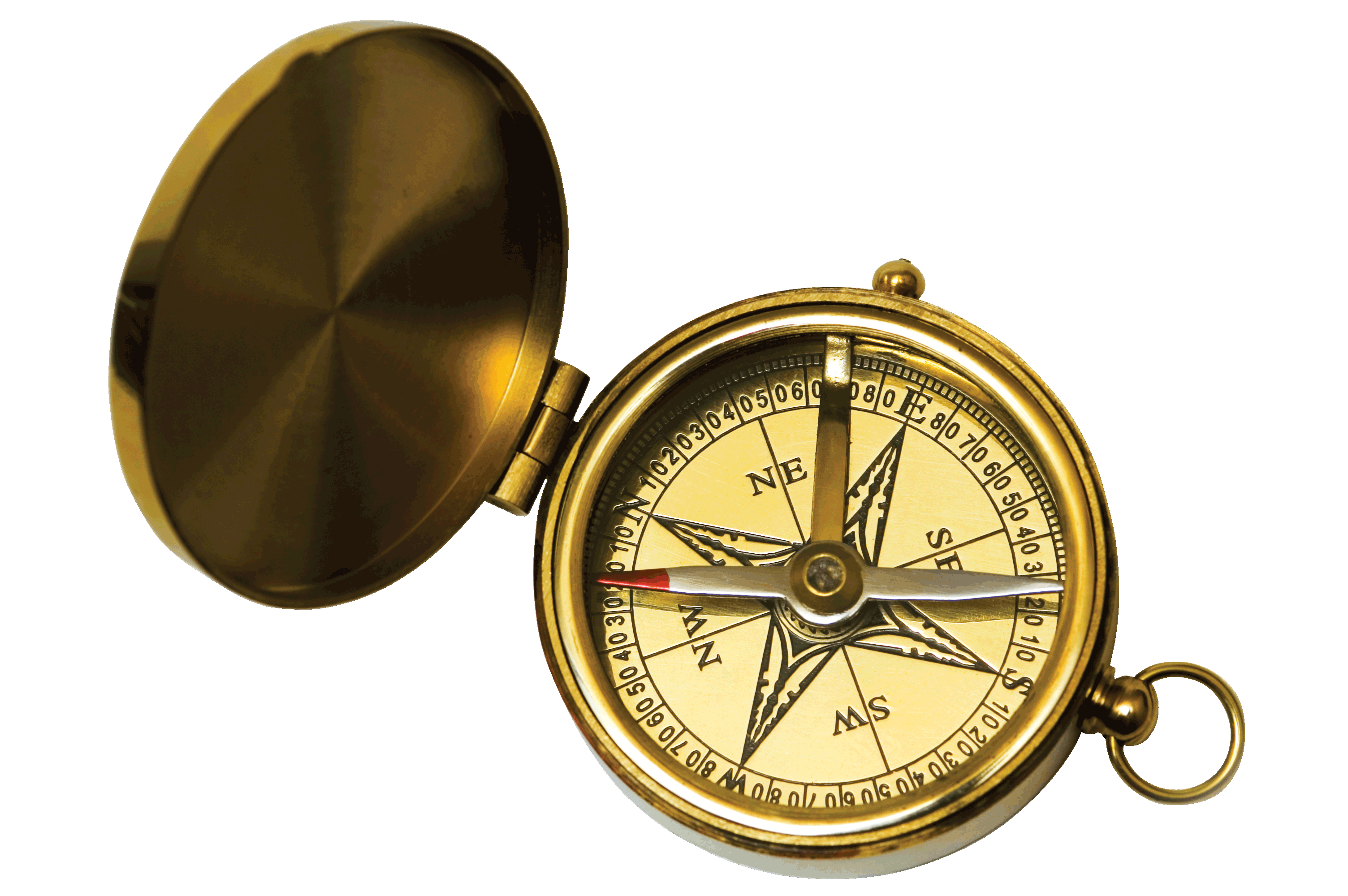 Using Resources
Your course packet includes the tools you need to write email with clarity and effectiveness. 
How should I use the resources I have?
In addition to the participant guide, your packet includes a Writing Effective E-Mail handbook. This resource includes additional strategies for strengthening your email writing. Familiarize yourself with that material and with the other tools below.
Using Resources
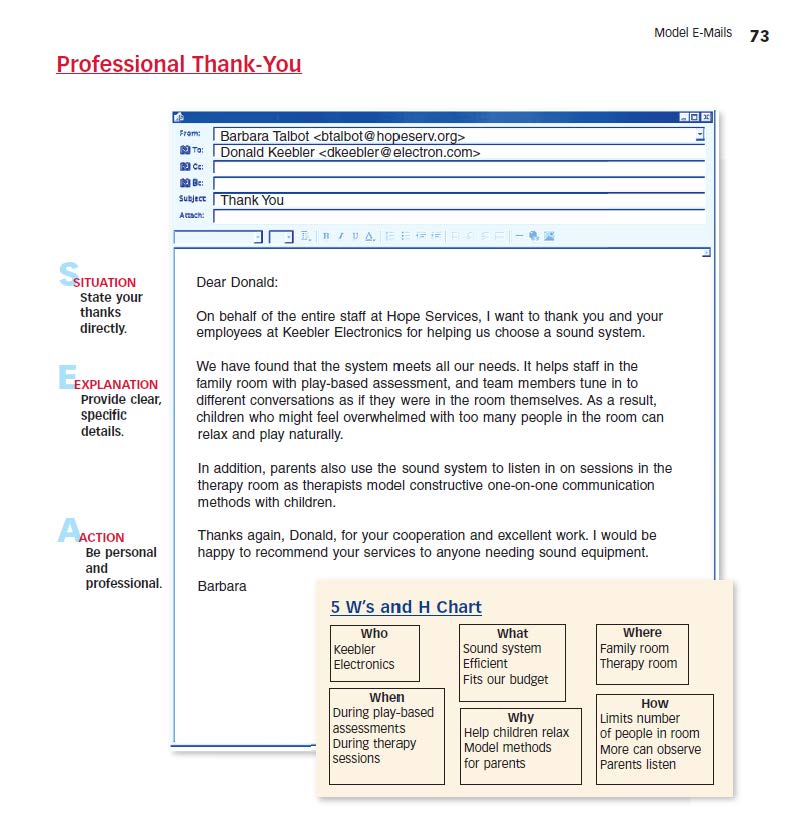 Model your email after the specific forms on pages 71-84.
Using Resources
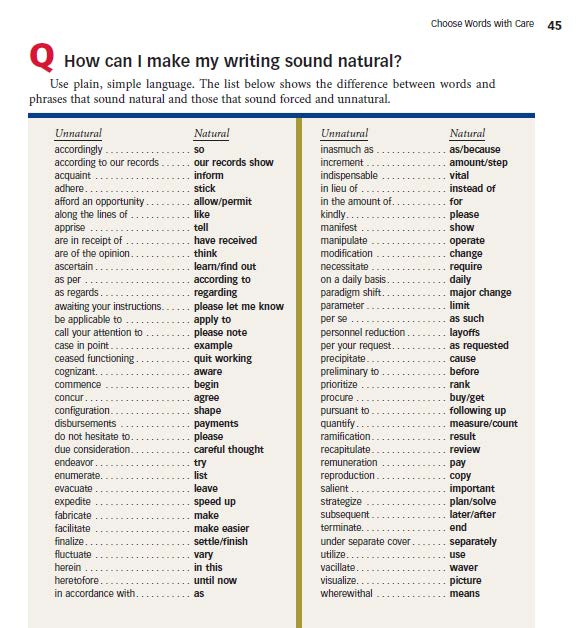 Learn the traits  of clear and results-orientated email writing on pages 19-68 of Writing Effective   E-Mail.
Using Resources
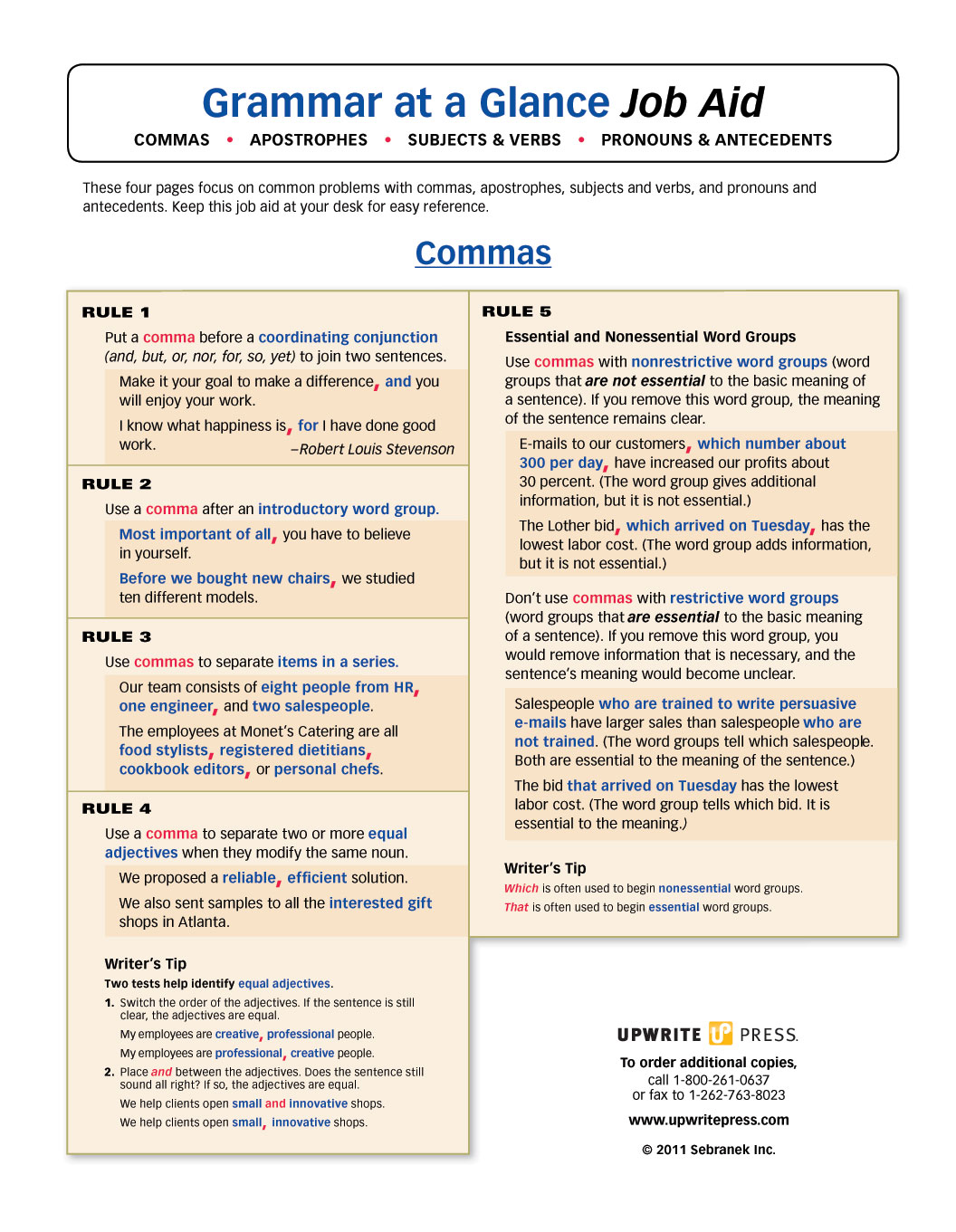 Find key rules in Grammar at a Glance and mark them with a dry-erase pen.
Activity 1:Take a Pre-Assessment
My Goal
To understand the traits that make writing strong and the process for producing writing
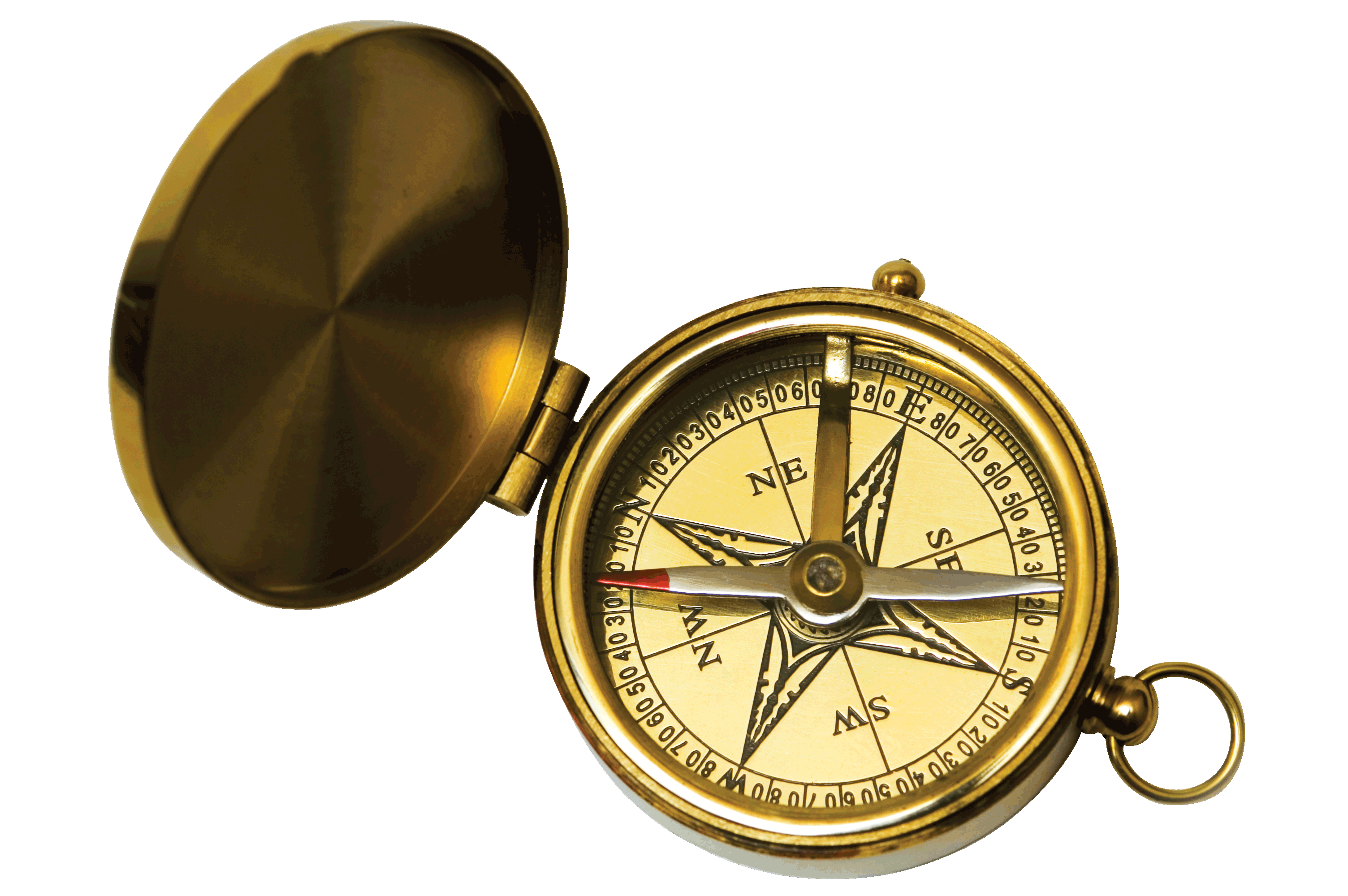 Using the Traits and Process
The seven traits of writing can help you understand what makes writing good and how to make it even better.
What are the seven traits of writing?
The seven traits of writing are qualities first identified by Paul Diederich in the 1960s and are supported by 50 years of research:
Using the Traits and Process
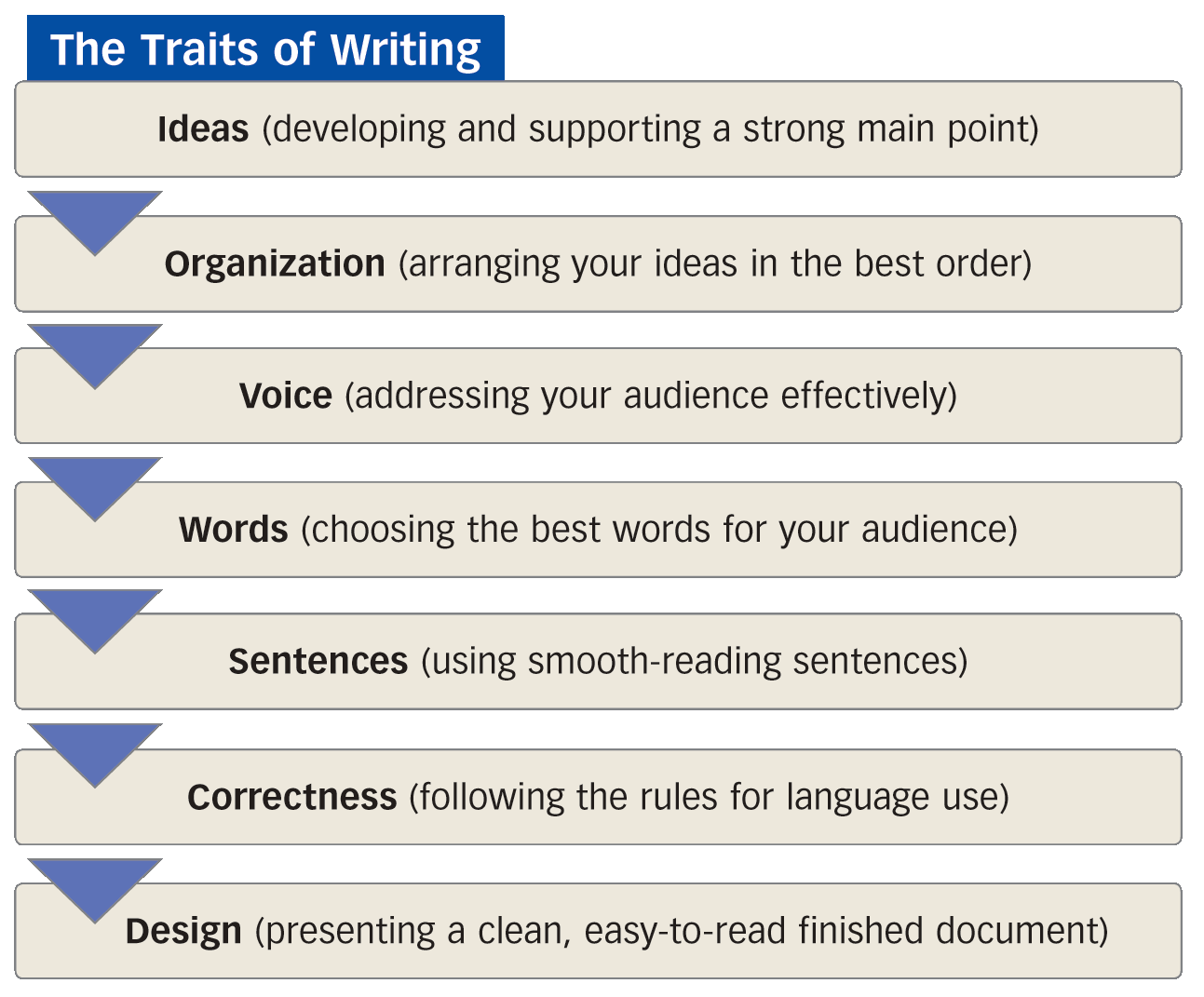 Using the Traits and Process
What is the writing process?
The writing process is a series of steps that lead you from first thoughts to a finished document. Each step focuses on different traits.
Activity 2:Reflect on the Traits and the Process
My Goal
To learn about the rules of proper email usage at work
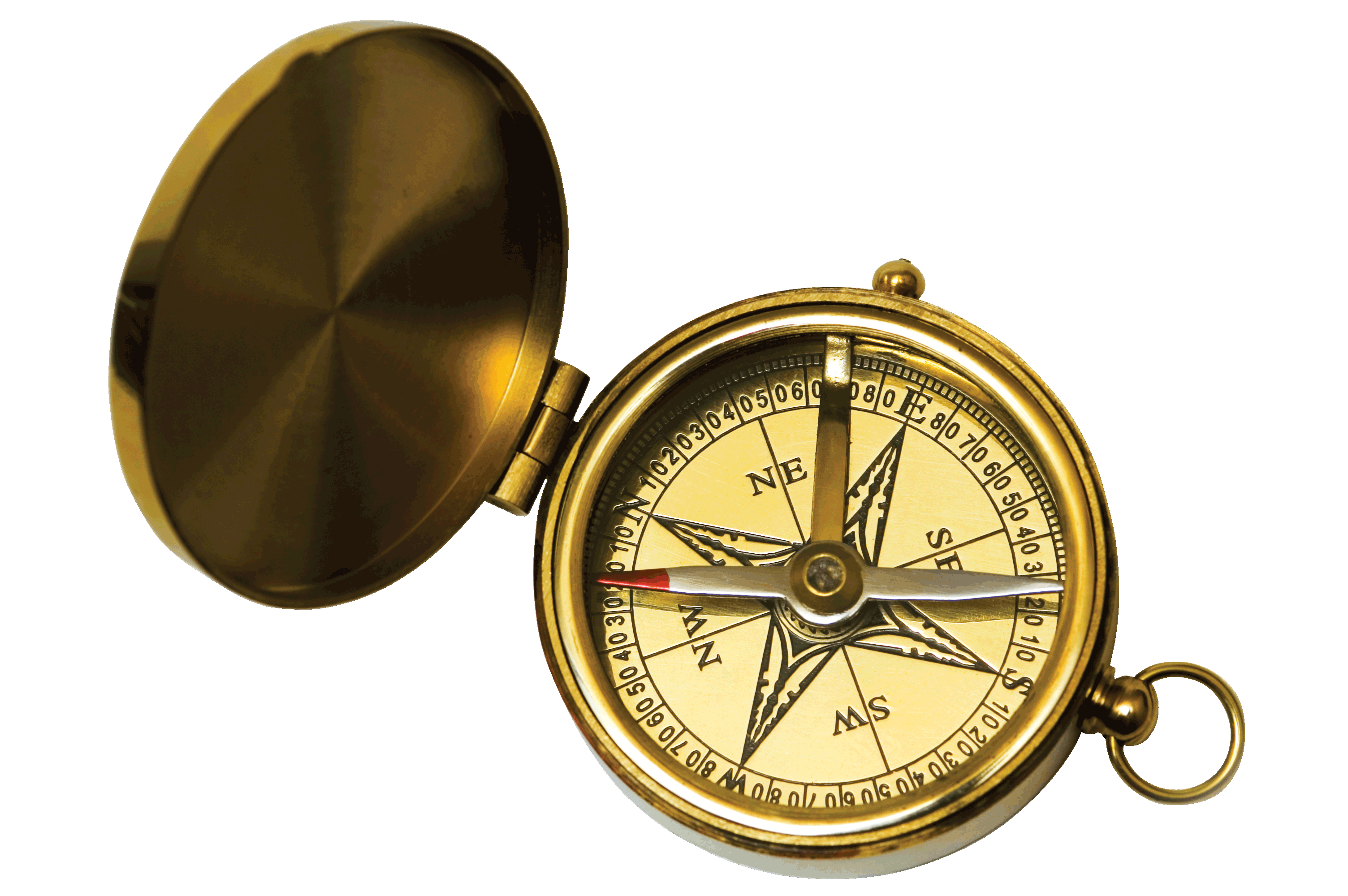 Following Effective Email Policy
Workplace email is more public in nature than you might expect. As a federal employee, your electronic communication may be:
Monitored by your agency. 
Treated as an official federal record.
Subjected to release in a court of law.
Following Effective Email Policy
What general usage rules should I follow?
Use fair, respectful language. Take special care in respecting gender, race, religion, ethnicity, age, and people with disabilities. 
Use caution with sensitive information. Never send confidential information externally without permission from a manager. 
Avoid offensive comments. Do not create or distribute content that is libelous, offensive, defamatory, obscene, threatening, or discriminatory—even in a joking manner.
Following Effective Email Policy
Limit personal use. Clarify your agency’s email policy before using your work email for personal use. Apply the same usage rules from above to personal email. 
Never write “angry.” Give yourself time to cool down after an argument or disagreement. Even then, a face-to-face meeting is preferable to email communication. 
Respond promptly. Show courtesy by replying to incoming email quickly and thoughtfully. As a general rule, respond to any new message within the business day.
Following Effective Email Policy
Delete all spam and chain letters. 
Save messages that are official records. Any federal email that is “made or received in the transaction of agency business” is considered an official record and must be saved. Contact your agency records officers for instructions on how to save and store email messages for recordkeeping.
Following Effective Email Policy
What is my agency’s email policy?
Your agency may have its own specific email policy that you must comply with. If you don’t have a copy of the policy or are unsure of the answers to the questions on the next slide, contact a manager to clarify any uncertainties.
Following Effective Email Policy
What can my workplace email be used for? 
How should I manage confidential information using email? 
What is considered inappropriate use of workplace email? 
To what extent can I use workplace email for personal use? 
What right to privacy should I expect regarding workplace email? 
What recordkeeping procedure should I follow regarding email?
Activity 3:Follow Effective Email Policy
My Goal
To learn when to use email versus other forms of communication
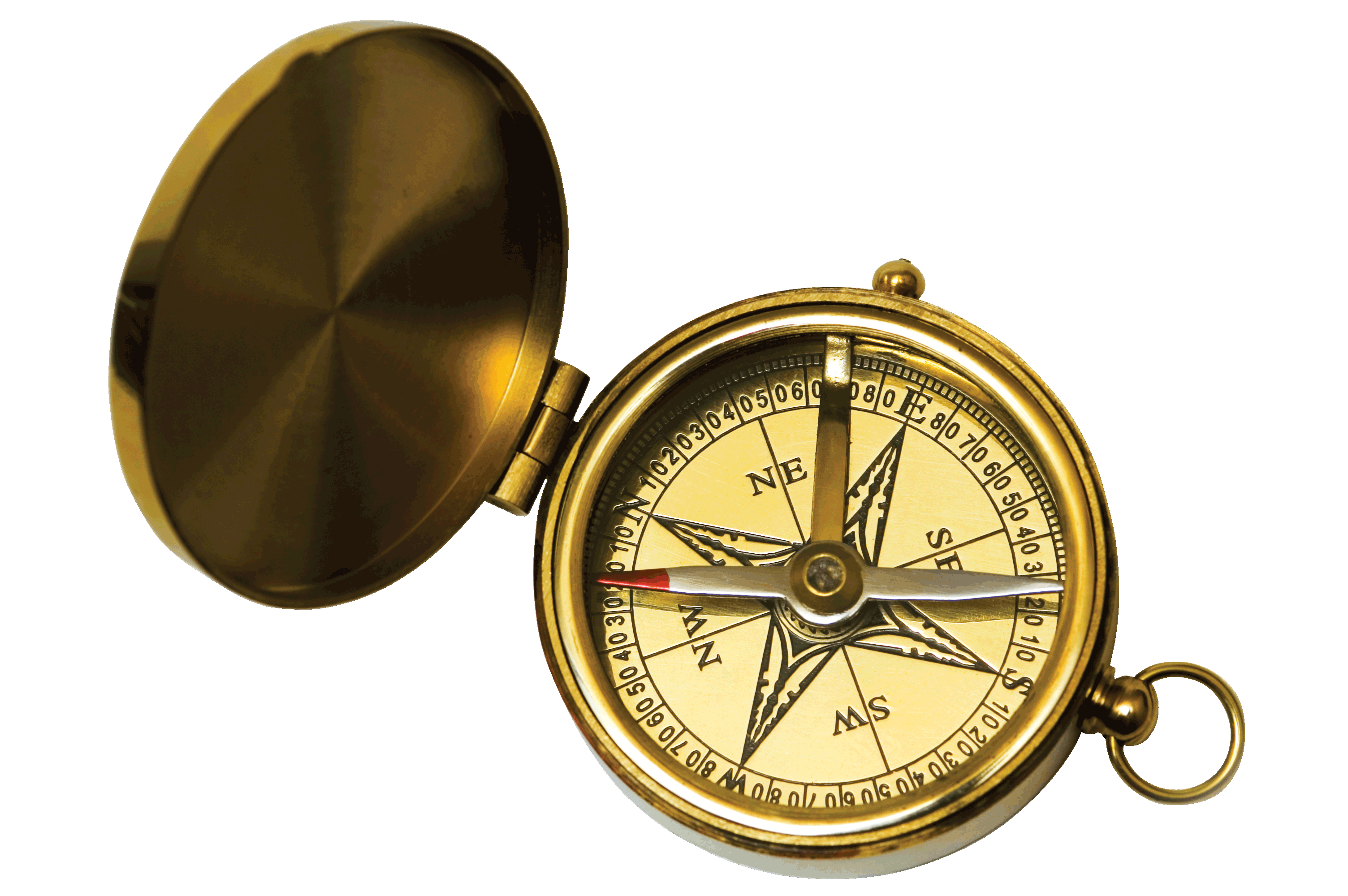 Managing Email Communication
Not all communication situations call for email. The tips below will help you choose when and when not to use email.
Managing Email Communication
What are my communication options?
You have several options for communicating in the workplace. The graphic on the next slide shows some common forms of workplace correspondence.
Managing Email Communication
Communication Options
    Casual, Quick, Personal
		  Face to Face
		  Text Message
		  Phone
		  Instant Message
		  Email
		  Memo
		  Letter
		  Report
    Formal, Thoughtful
The options at the top of the list are best for minor everyday subjects. They are fast and convenient, and they allow for a quick exchange of ideas. As you move down the list, the options become more formal, requiring more time and thought to create. The options at the very bottom carry the most weight. They are most likely to be published and distributed to a wide audience.
Managing Email Communication
When should I use email? 
Email serves many purposes but is not always the best option for workplace communication.
Managing Email Communication
routine business (announcements, meeting notes, questions, project updates)
messages needing wide distribution
global business or business across multiple time zones
electronic documentation
Messages with attachments (documents, reports, etc.)
Use email 
for…
Managing Email Communication
Do not use
email for…
serious messages
sensitive messages
confidential information
messages needing an immediate response
private communication
Activity 4:Manage Email Communication
My Goal
To recognize and avoid email pitfalls
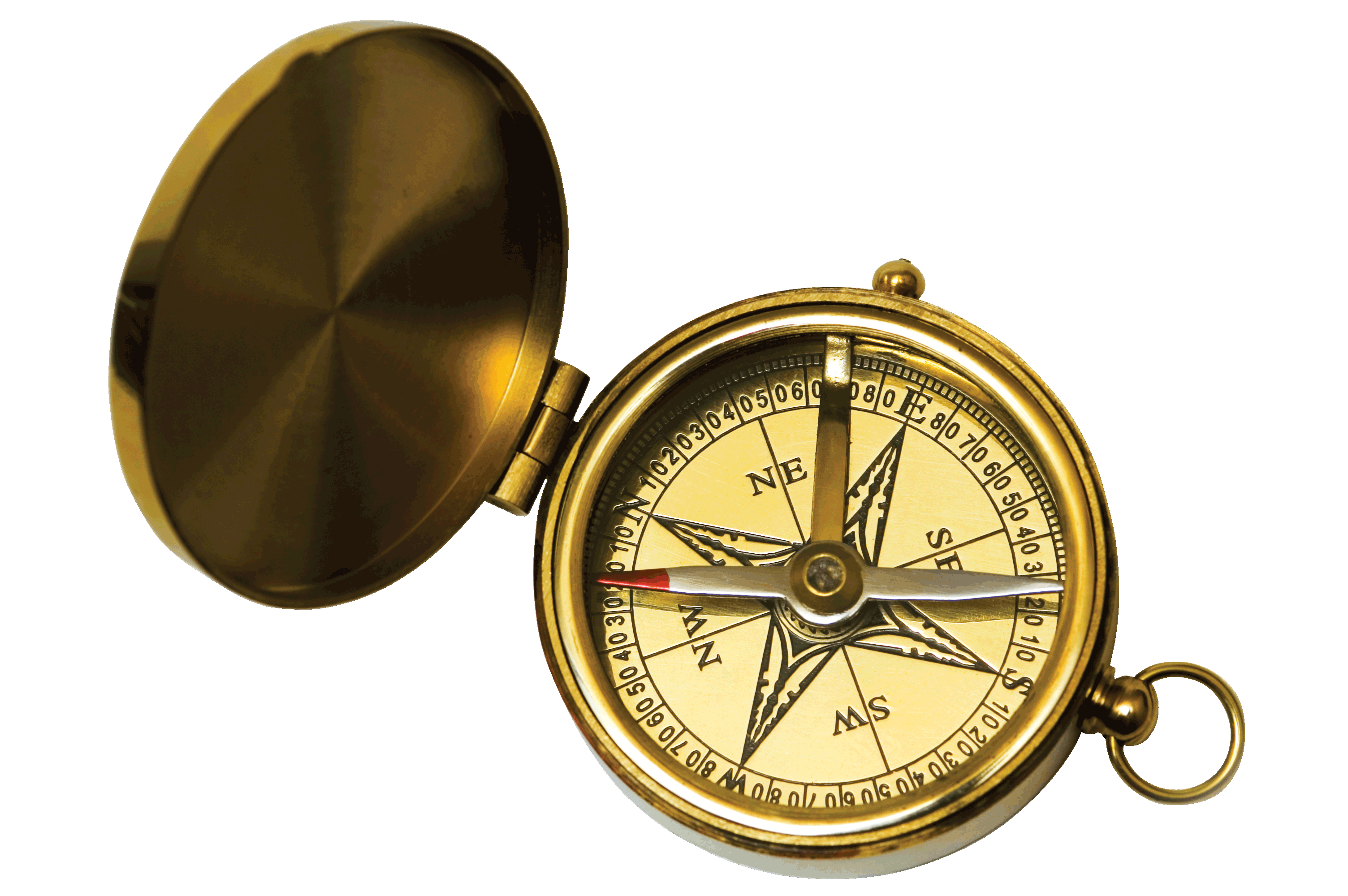 Avoiding Email Pitfalls
You can avoid making embarrassing, confusing, or legally problematic mistakes by recognizing and avoiding common email pitfalls. 

How can I avoid common email pitfalls? 
You don’t have to feel intimidated by email. Here are some simple solutions for avoiding common email mishaps.
Avoiding Email Pitfalls
Avoiding Email Pitfalls
Avoiding Email Pitfalls
Activity 5:Avoid Email Pitfalls
My Goal
To write clear, straightforward messages
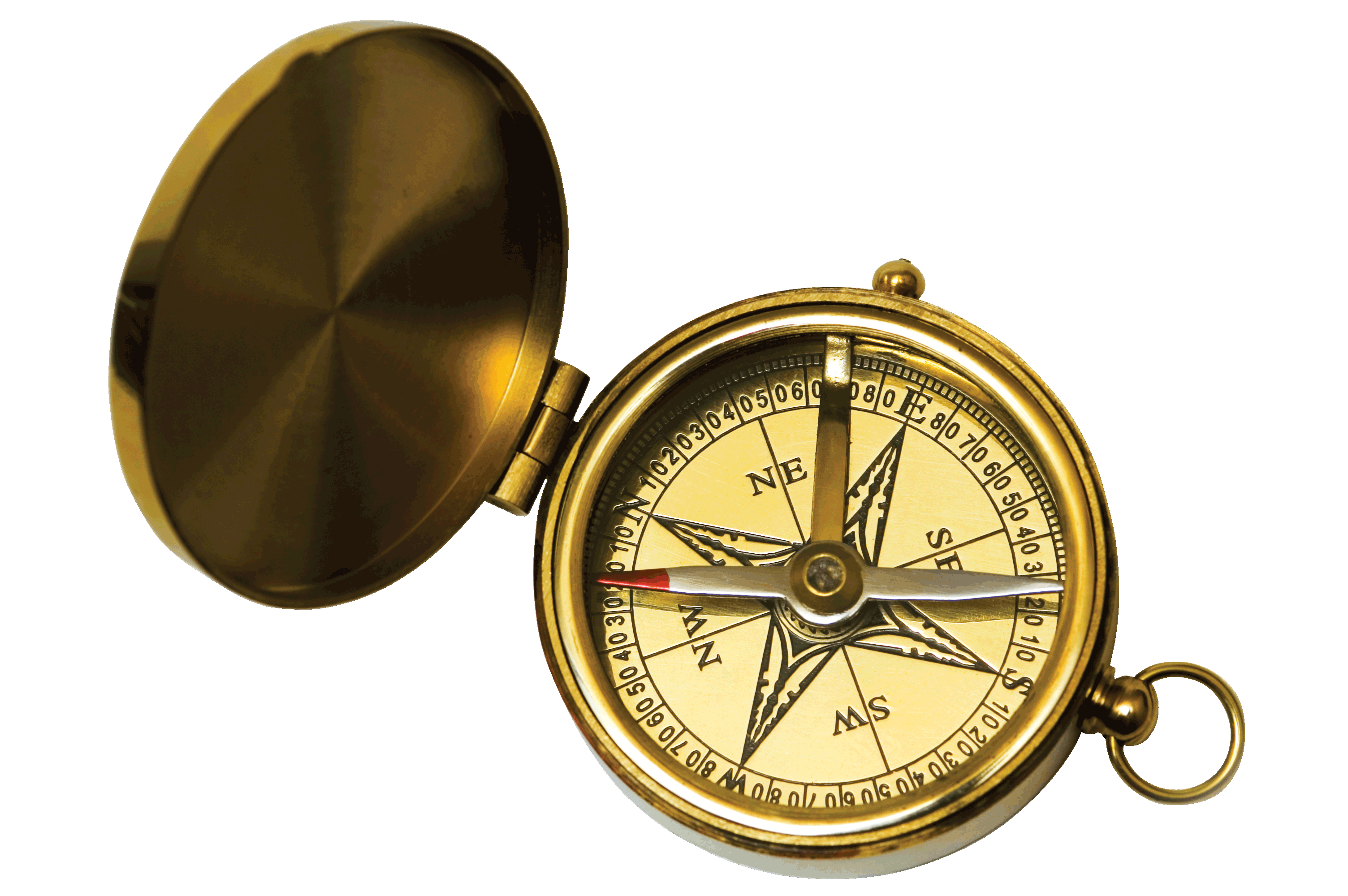 Using Plain Language
The Plain Writing Act of 2010 mandates that all writing for the public use plain language. 

What should I know about plain language? 
The following tips summarize the Federal Plain Language Guidelines. These strategies are taught and applied throughout the course.
Using Plain Language
Organize for clarity. Create an opening, a middle, and a closing, and use an effective plan to arrange details. Use informative headings and lists.
Using Plain Language
Remember, your financial disclosure report must include five parts:
assets and income, 
liabilities, 
outside positions, 
agreements or arrangements, and 
gifts and travel reimbursements.
Using Plain Language
Use simple, active verbs. Select verbs that describe the action that the subject of the sentence is doing. Avoid passive verbs for most writing. Don’t use complicated tenses.
Using Plain Language
Using Plain Language
Use a conversational voice. Write as if you are speaking to a colleague. Choose respectful language, neither overly formal and stuffy nor overly informal and slang ridden. Cut wordiness and unnecessary material.
Using Plain Language
Using Plain Language
Write short paragraphs with topic sentences. Break ideas into digestible chunks, making them easy to read and find again.
Activity 6:Use Plain Language
My Goal
To use respectful email greetings and closings
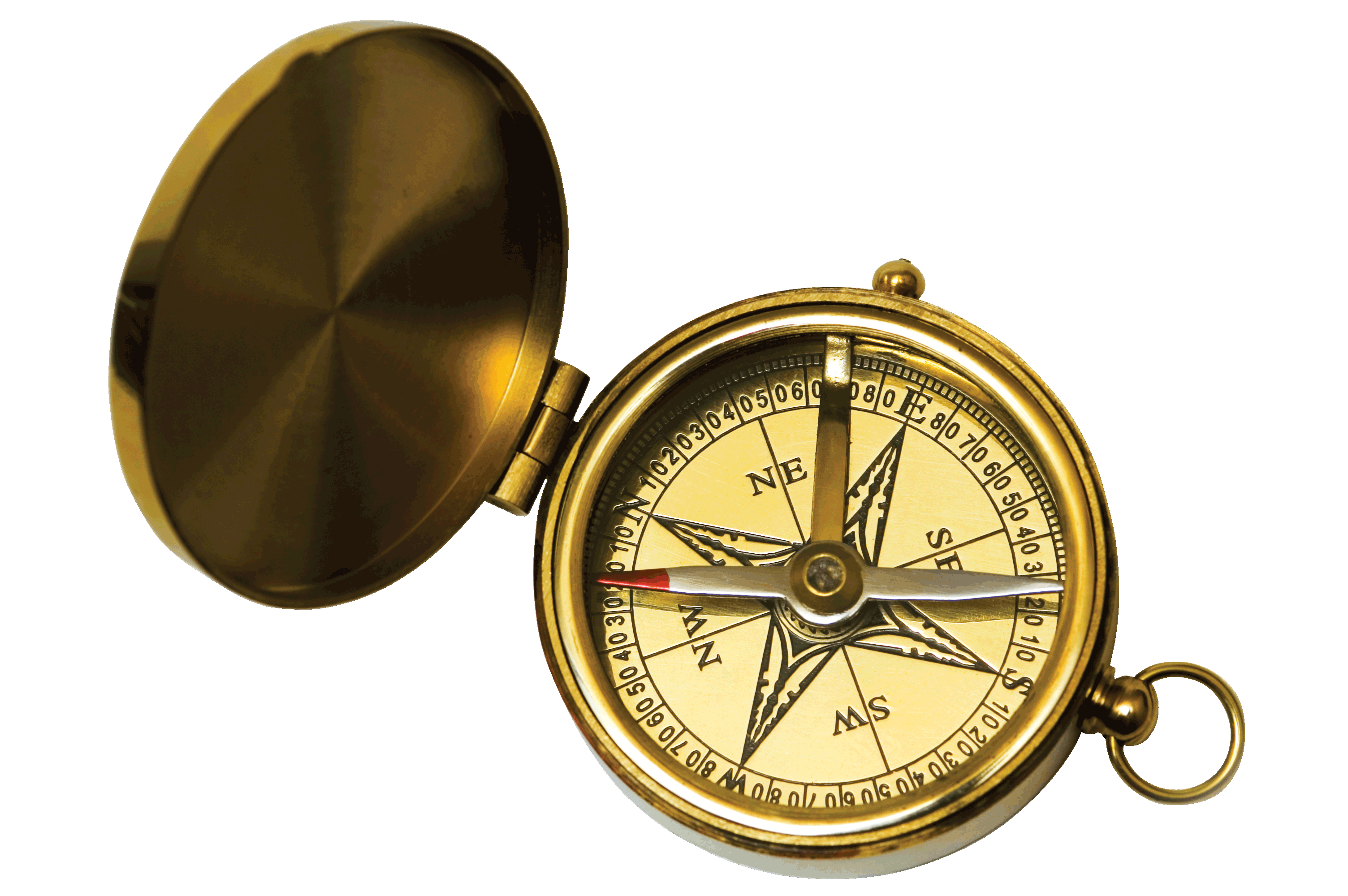 Writing Respectful Greetings and Closings
Show respect with polite greetings and closings. 

Does my email need a salutation or greeting? 
Use a polite greeting to begin your message.
Writing Respectful Greetings and Closings
In general, follow these tips:
Use a standard greeting for all formal emails and emails sent to the public. 
	Examples: Dear Team: 	Dear Ms. Kendall:
Use a less formal greeting for someone you know well. 
	Examples: Hello, Jim, 	Hi, Team,
Writing Respectful Greetings and Closings
Does my email need a closing? 

	Use a polite closing at the end of an email message, but follow your company’s policy.
Writing Respectful Greetings and Closings
Formal Closings
	Use formal closings with all formal messages and messages sent to the public.
Sincerely is the safest choice for both formal and informal messages.
Kind regards is also a safe choice and is preferable to regards, which can come across as cold. 
Best wishes is acceptable for work email. Best should be used for informal messages only.  
Thank you is appropriate if you are actually thanking the person for something.
Writing Respectful Greetings and Closings
Informal Closings
	Informal closings are only acceptable for informal messages sent to close friends and colleagues. Some examples:
Thanks again, 
Until next time, 
Great speaking with you!
Activity 7:Use Respectful Greetings and Closings
My Goal
To understand the parts of the communication situation
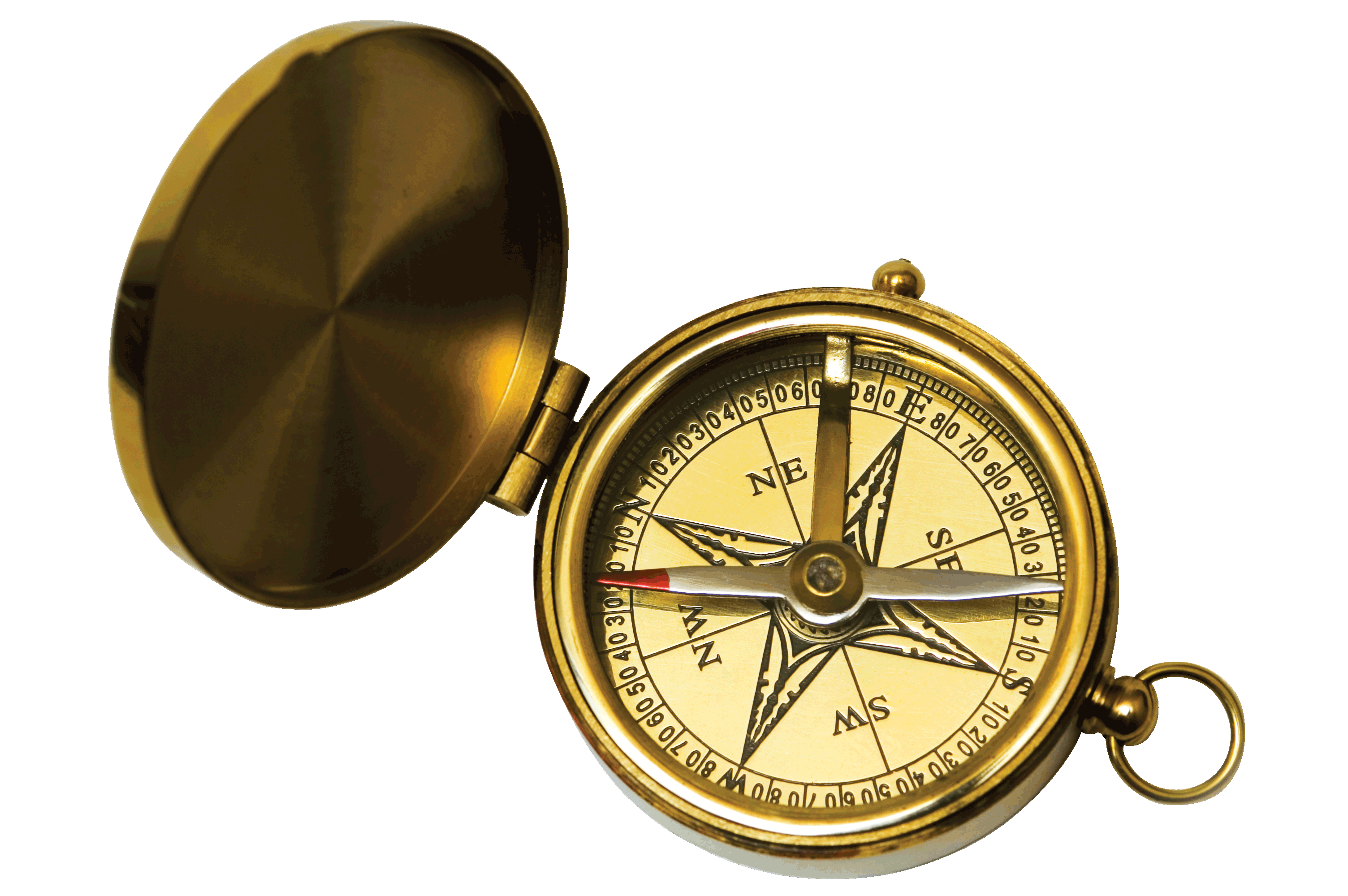 Analyzing Purpose, Reader, and Context
When you prepare to write an email message, think about the purpose, reader, and context.
Analyzing Purpose, Reader, and Context
How do I identify my purpose?
Ask yourself the following questions:
What result do I want?  
	A clear result is exact, realistic, and measurable. 
Do I want to inform my reader?  
		    To inform is to explain, describe, report, outline, or 		    analyze.  
Do I want to persuade my reader? 
	To persuade is to request, convince, apologize, evaluate, or complain.
Analyzing Purpose, Reader, and Context
How do I profile my reader(s)?
Ask yourself the following questions:
What is my relationship with my reader?  
	Think of the strength of the relationship and the position of the reader. 
What does my reader know and need to know?  
		    Match details to a specific reader or a broad 			    audience.  
How will my reader react to this message? 
	Decide how your reader will feel about the message.
Analyzing Purpose, Reader, and Context
How do I profile my reader(s)?
What do I want the reader to do?  
	Think of the reader’s responsibility and authority. 
What secondary readers may view this message?  
		    Imagine who else might read the email.
Analyzing Purpose, Reader, and Context
How do I understand the context? 
Ask yourself the following questions:
What is the history of the situation? 
What is the current climate of the situation?
What hurdles might block my message? 
What time window do I have for sending this message? 
What support materials should I send with the message?
How should I follow up with the reader?
Activity 8:Analyze Purpose, Reader, and Context
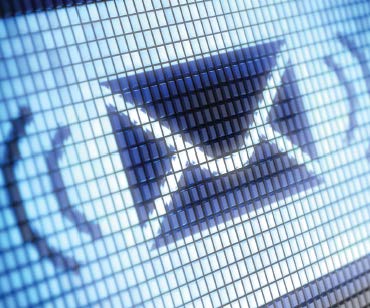 Lesson 2
Writing Effective Email 
Lesson Preview
Writing Your Main Point 
Organizing Your Message
Writing Strong Subject Lines
Creating a Positive, Professional Voice
Editing for Correctness
Designing for Clarity
My Goal
To write clear and focused main points
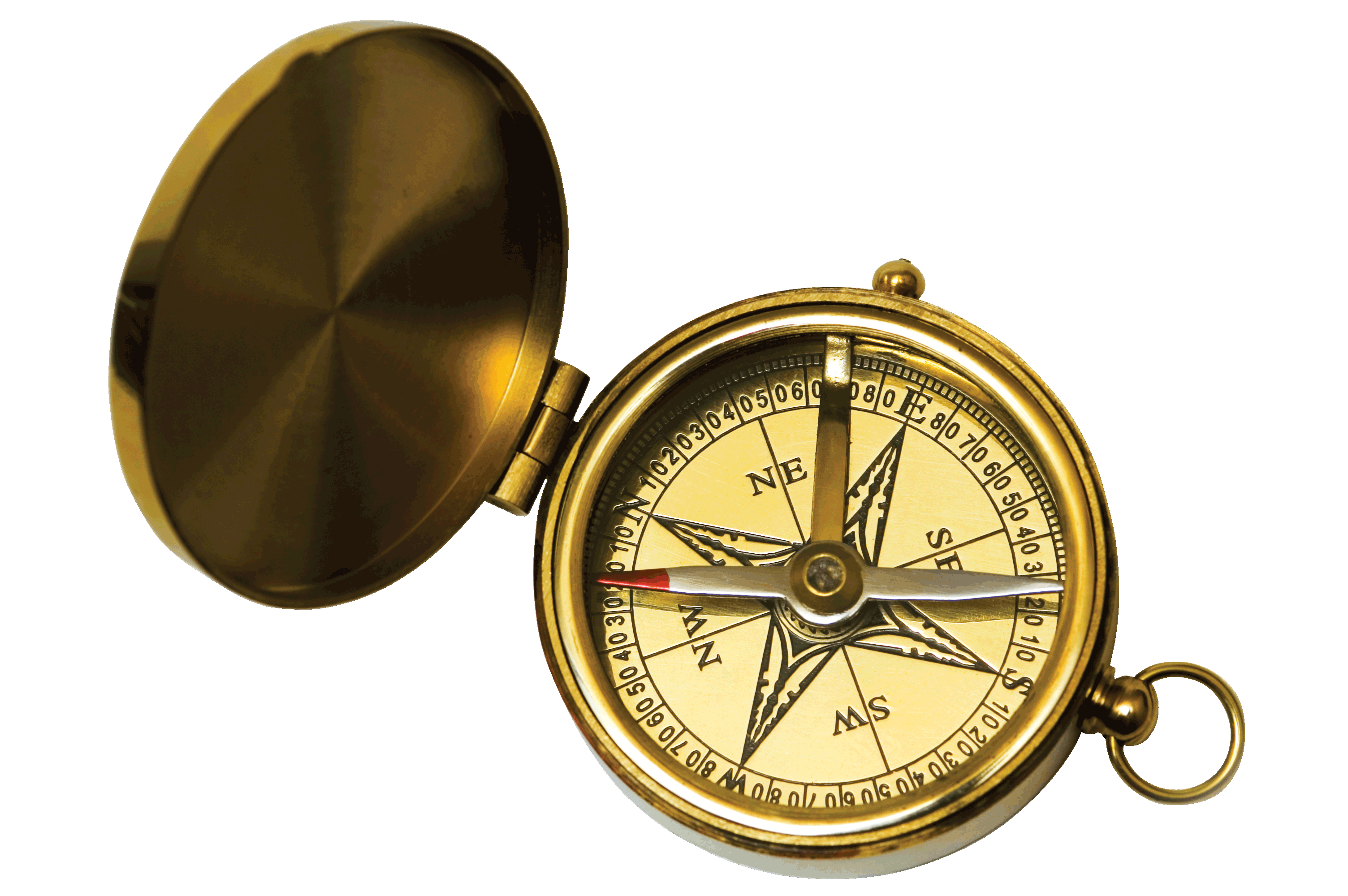 Writing Your Main Point
A well-written email message has two main parts: (1) a main point and (2) supporting details. This page focuses on developing a strong main point.
Writing Your Main Point
How do I focus my message?
State your point clearly and quickly. The message should focus on one main idea. To quickly focus your email ask two questions:
Why am I writing? 
	The answer to that question is your purpose. 
What do I want the reader to know or do? 
	The answer to that question will be your focus.
Writing Your Main Point
Example
Question: Why am I writing? 
Purpose: To request that all non-exempt employees attend a FLSA briefing

Question: What do I want my reader to know or do? 
Focus: The FLSA briefing will (1) take place on Friday, November 25. (2) The briefing will discuss important rule revisions for working overtime. (3) All non-exempt employees are required to attend.
Writing Your Main Point
How do I write a focus statement? 
Your focus statement is a statement that answers the question, “What do I want my reader to know or do?” It serves as the main idea for your email, and, in most cases, is the first sentence of the message. Use the formula on the next slide to craft your focus statement.
Writing Your Main Point
Focus-statement formula:
A specific topic
+	information or action
=	focus statement
Writing Your Main Point
Example 1
All non-exempt employees must attend an FLSA briefing on Friday, November 25, regarding revisions to the rules about working overtime.

Example 2
The department will transition to a new online project-management system effective April 1st. 

Example 3
Can you email me a copy of the December 16 Clean Energy Act memo?
Activity 10:Write Strong Main Points
My Goal
To learn about direct and indirect organization and when to use them.
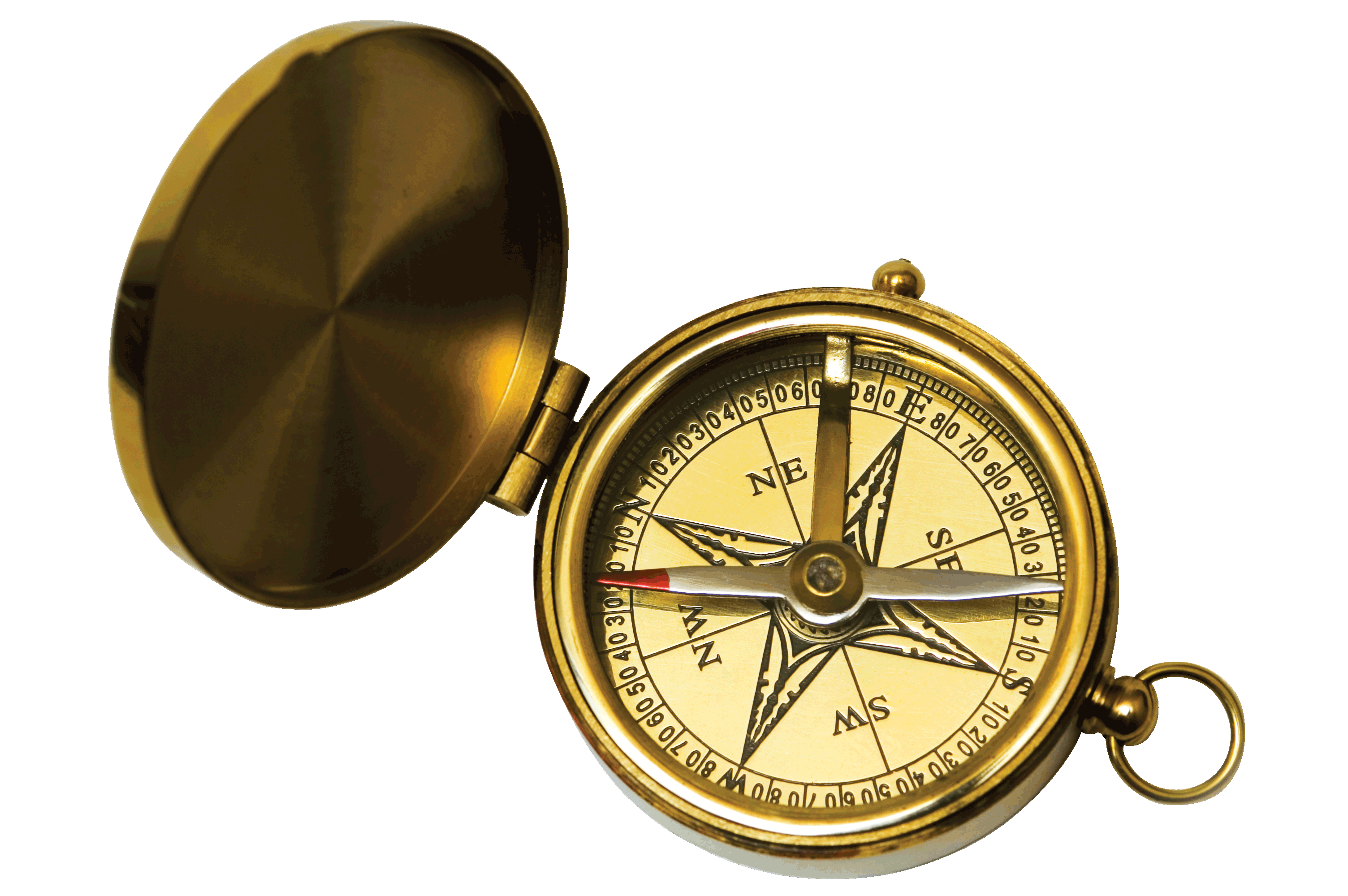 Organizing Your Message
Along with a focus statement, your message may also include additional details that support, or clarify, your main idea. When organizing the details of your email messages, choose between direct or indirect organization.
Organizing Your Message
What are direct and indirect organization? 
Direct organization places the main point (focus statement) up front, and indirect organization delays the main point until later.
Organizing Your Message
Organizing Your Message
How do I choose between direct and indirect? 
Decide whether to use direct or indirect organization based on the reader’s likely response:
Be direct when the reader will be open to your message (good or neutral news). 
Be indirect when the reader will be closed to your message (bad news or persuasive pitch). Build up to the point with an explanation or argument.
Organizing Your Message
How can I predict my reader’s response?  
Ask yourself the following questions:
What is my relationship with the reader? 
What does the reader know and need to know? 
How might the reader feel about and react to the message?
Activity 11:Organize Your Message
My Goal
To learn specific strategies for writing different types of emails
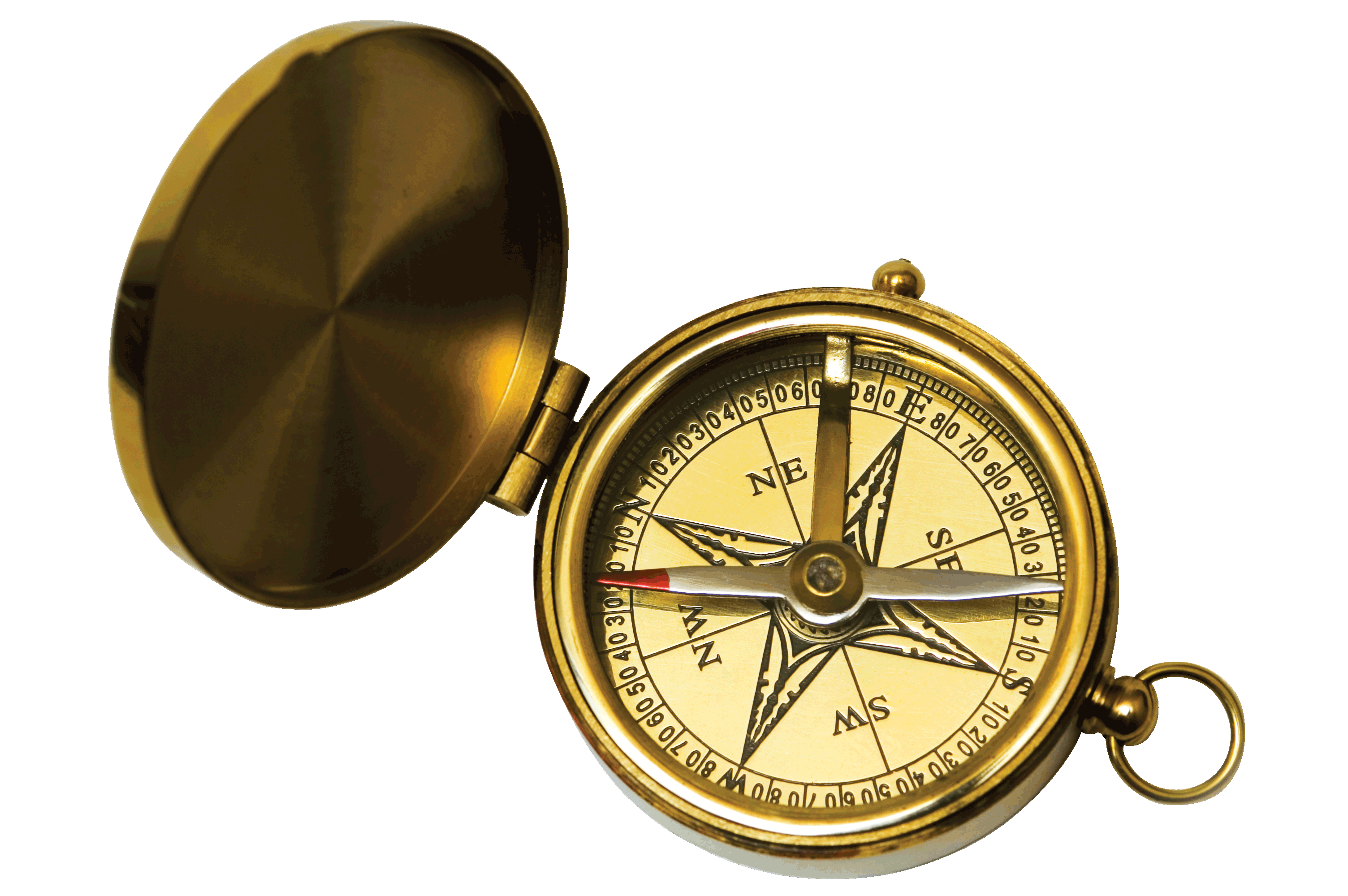 Using Organizational Structures
You just learned about the difference between direct and indirect organization. Now you’ll learn about specific structures you can use to organize different types of messages.
Using Organizational Structures
How should I organize good- or neutral-news messages? 
If your reader is likely to respond to your message as good or neutral news, be direct. Use the SEA organization formula: Situation + Explanation + Action.
Using Organizational Structures
Situation: Lead with your focus statement 
Explanation: Provide specific details relating to the statement. 
Action: Focus on future steps and actions the reader should take.
Situation
Explanation
Action
Using Organizational Structures
How should I organize bad-news message? 
If your reader may be unhappy or angry with your message, be indirect. Use the BEBE formula: Buffer + Explanation + Bad News + Exit.
Using Organizational Structures
Buffer
Buffer: Start with a statement that offers agreement, understanding, or appreciation. 
Explanation: Explain the circumstances. 
Bad News: State the bad news (focus statement) factually and calmly.
Exit: Conclude with a statement that is positive but also realistic.
Explanation and Bad News
Exit
Using Organizational Structures
How should I organize persuasive messages? 
If your reader may be indifferent or even resistant to your message, be indirect. Use the AIDA formula: Attention + Interest and Desire + Action.
Using Organizational Structures
Attention: Start with a statement that captures the reader’s attention. 
Interest and Desire: Build interest and desire by focusing on the benefits of your idea. 
Exit: Call the reader to action with your focus statement.
Attention
Interest and Desire
Action
Activity 12:Use SEA, BEBE, and AIDA
My Goal
To write effective subject lines in all my email messages
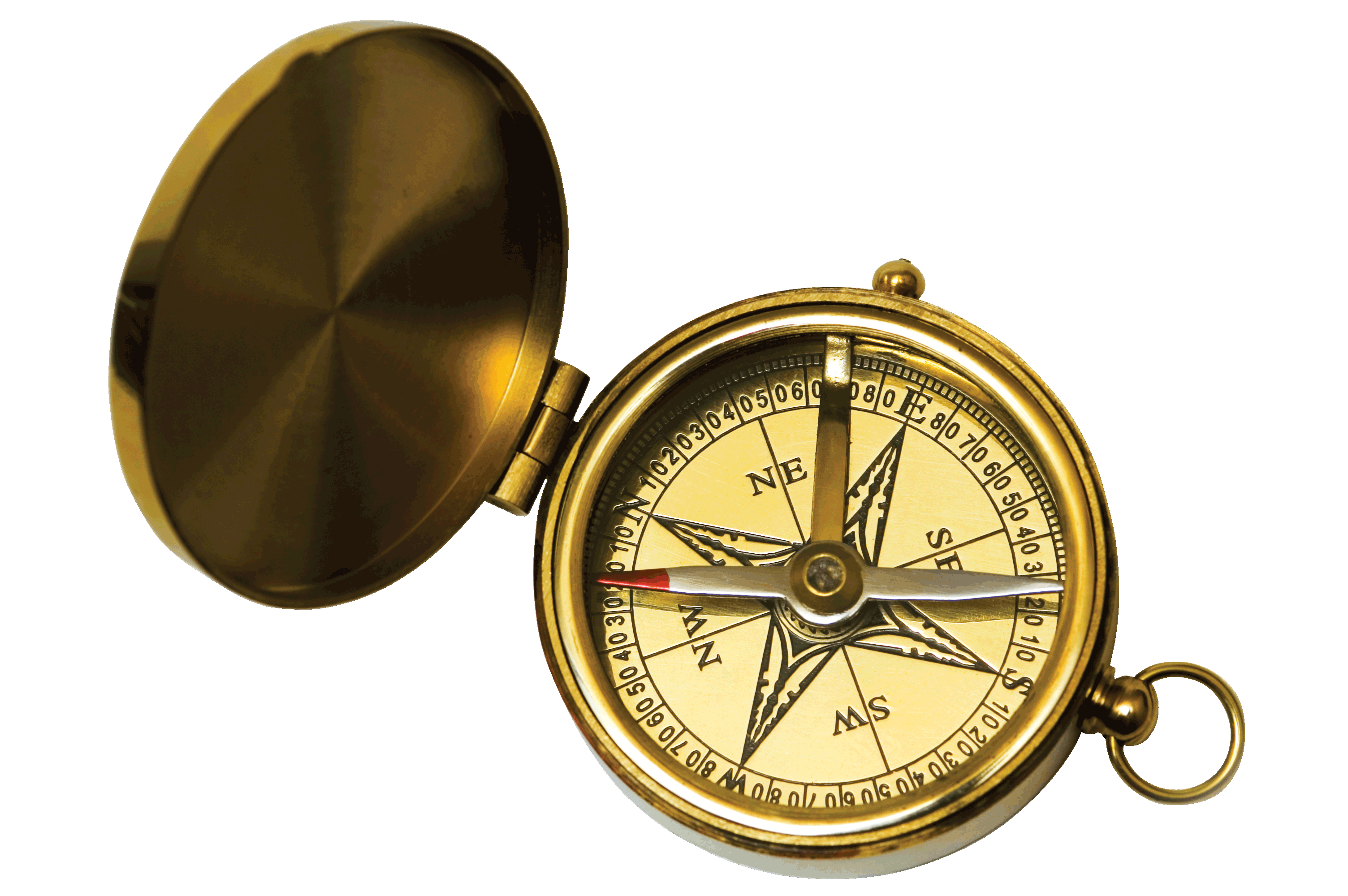 Writing Strong Subject Lines
The subject line acts as gateway to your message. It is the first thing your readers will see and often determines whether or not they read your message. Strong subject lines convey urgency, indicate action, and summarize the message’s main point.
Writing Strong Subject Lines
What makes an effective subject line? 
An effective subject line is . . .
Informative: Make the subject line specific, clear, and precise.  
			
			Write: All Divisions’ Quarterly Reports Due April 15
			   Not: Reports Due
	
	Tip: Make the subject line a mini-summary—or forecast—of your main idea or focus statement.
Writing Strong Subject Lines
Purposeful: Make the subject line signal a specific purpose: to inform, to remind, to call to action, to praise, to request.  
			
			Write: Agenda Topics Needed for May 1st Division 				Meetings
			   Not: Agenda Topics
	
	Tip: Avoid generalities. Note how the first subject line calls for a specific action from a specific audience, while the second subject line indicates neither a purpose nor a specific audience.
Writing Strong Subject Lines
Positive: State the message’s main point in positive or neutral terms.
Write: 2013 Budget Appropriation Requires Adjustments to 2013 Work Schedules
Not: Prepare for Less Work and Less Pay in 2013
Tip: For serious bad-news messages, use neutral terms in the subject line, open the message with a buffer, and then state the main point—or bad news.
Writing Strong Subject Lines
Relevant: Show readers why the subject is important and how it relates to them.
Write: New Benefit Options Extended to All Employees
Not: Benefit Options
Tip: Readers commonly ignore or delete messages with “say-nothing” subject lines.
Writing Strong Subject Lines
Professional: Use professional, correct language that reflects well on you and your agency. Capitalize the first word, the last word, and all the words in between except articles (e.g., a, an, the), short prepositions (e.g., of, for, over) and short conjunctions (e.g., or, but, and).
Write: Agenda for Committee Meeting on November 10
Not: It’s agenda time!!
Activity 13:Write Strong Subject Lines
My Goal
To establish a positive, professional email writing voice
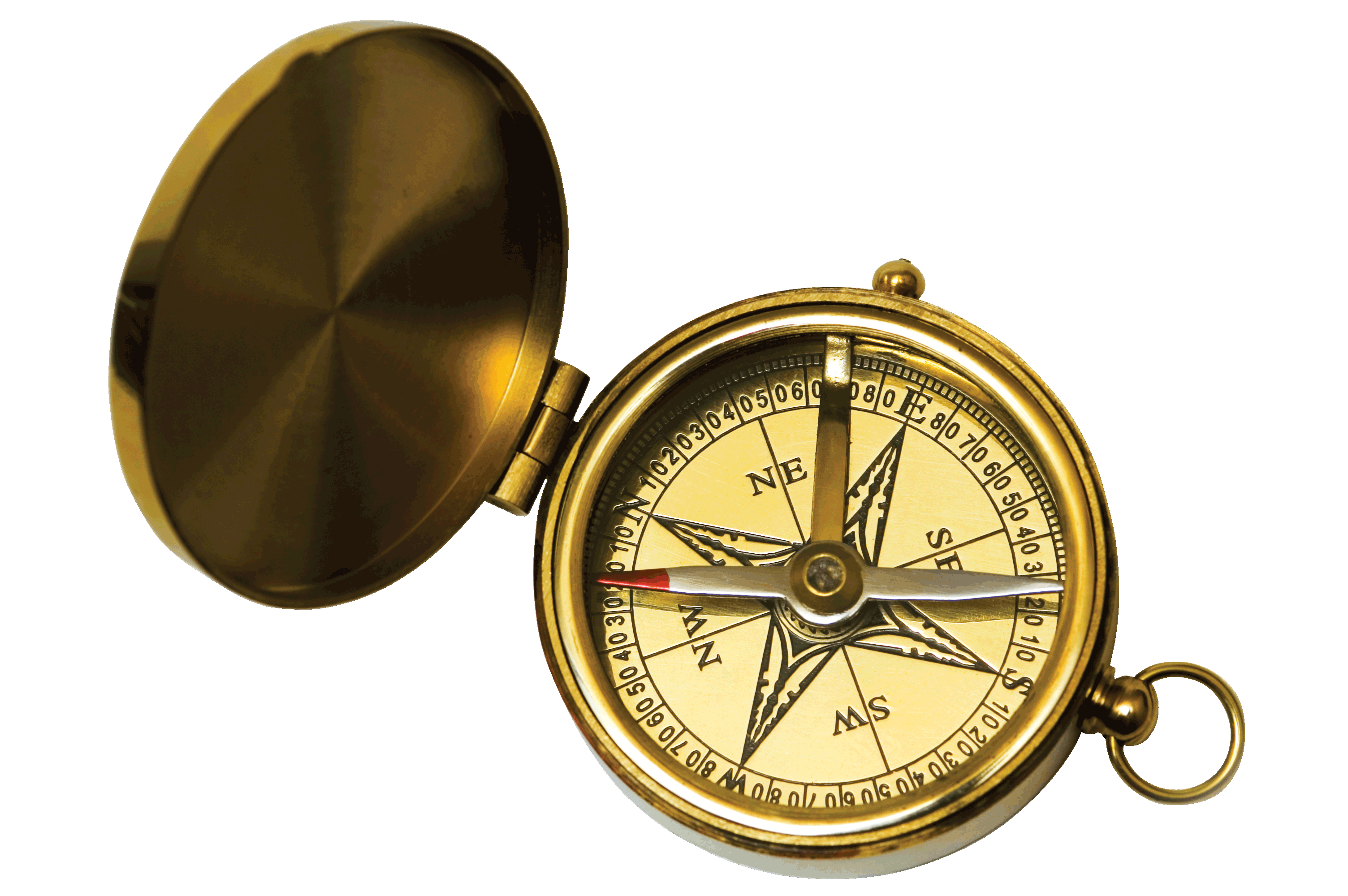 Creating a Positive, Professional Voice
The best federal email writing sounds positive and professional.
Creating a Positive, Professional Voice
How can I sound more positive?
A positive voice is not only encouraging but also motivating. To establish a positive voice, focus on what can be done, not what can’t.
Creating a Positive, Professional Voice
Focus on . . . 
the subject—not on the personalities. Avoid a judgmental tone. 
solutions—not on problems. 
the future—not on the past. Use the past merely to provide a context for moving forward. 
strengths—not on weaknesses. 
cooperation—not on antagonism. Move beyond personal attacks. 
suggestions—not on threats. Suggestions cultivate new ideas. 
positive words—not on negative words.
Creating a Positive, Professional Voice
How can I sound more professional?
A professional writing voice communicates in a straightforward manner. It is not too informal or slangy. At the same time, it is not too  formal or stuffy. Strike the right balance by using a conversational writing voice.
Creating a Positive, Professional Voice
Creating a Positive, Professional Voice
Creating a Positive, Professional Voice
Activity 14:Create a Positive, Professional Voice
My Goal
To edit my email messages for correctness
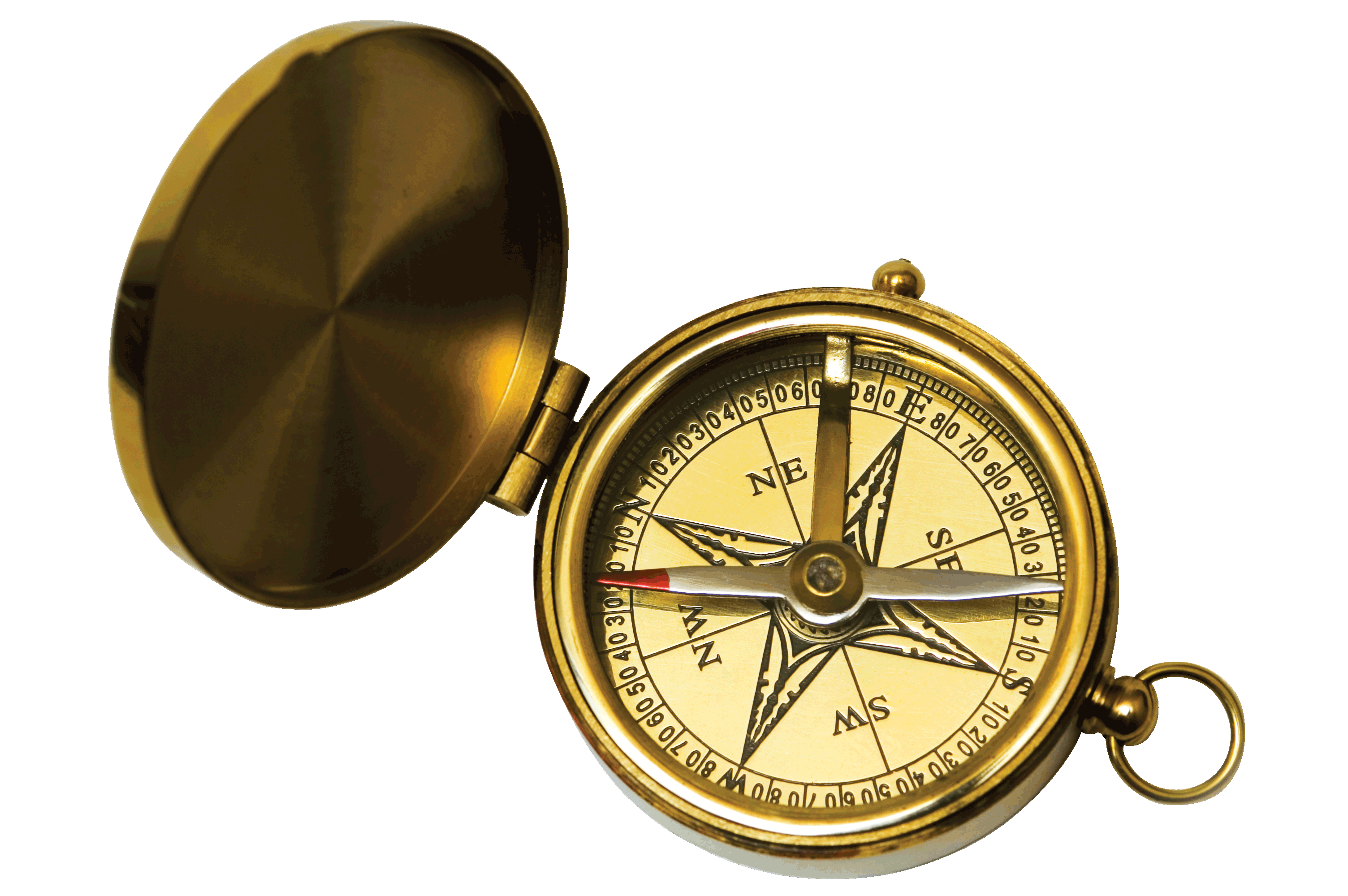 Editing for Correctness
You can avoid careless writing mistakes by editing your email messages. Editing involves closely reading and rereading your messages for errors in spelling, grammar, and punctuation.
Editing for Correctness
What reading strategies can help me edit my email? 
You can identify writing errors by reading and rereading your message. Follow these steps:
Read your message out loud. Hearing your email out loud will help you pick out mistakes that you might otherwise miss by reading silently.  
Reread your message backwards. Start at the end of your message. Read backwards, using an editing checklist (see below) to look for incorrect grammar and punctuation. This strategy is recommended by professional proofreaders.
Editing for Correctness
How can I use an editing checklist?  
You can use a checklist to guide your editing. Check each item on the list. For further help, consult your Grammar at a Glance Job-Aid or the Writing Effective E-Mail pages shown in parentheses.
Editing for Correctness
Editing Checklist
Sentences
	Do all of my sentences express a complete thought? (page 48)
	Do all of my sentences have a subject and a verb? (page 48)
	Do my subjects and verbs agree in number? (page 56)
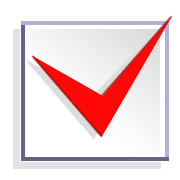 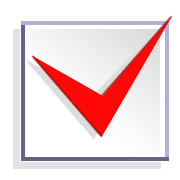 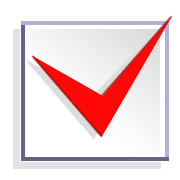 Editing for Correctness
Editing Checklist
Sentences
	Are my verbs active and simple in tense? (page 48)
	Have I avoided slang and double negatives?
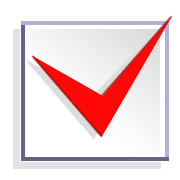 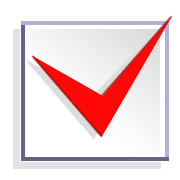 Editing for Correctness
Editing Checklist
Correctness
	Does each sentence end with correct punctuation? 
	Do commas set off introductory clauses and phrases? (page 54)
	Do commas separate items in a series? (page 54)
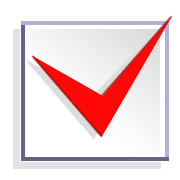 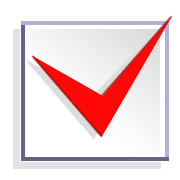 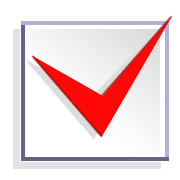 Editing for Correctness
Editing Checklist
Correctness
		Are all first words and proper nouns capitalized?
		Are formal titles before names capitalized?
		Have I correctly formed plurals? (page 59)
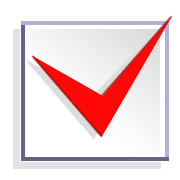 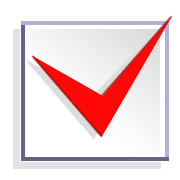 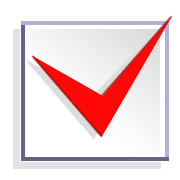 Editing for Correctness
Editing Checklist
Correctness
		Have I checked my spelling and double-checked names? 
		Have I avoided textspeak (emoticons and initialisms)?
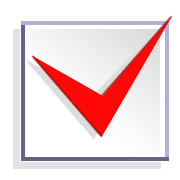 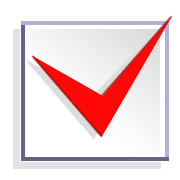 Activity 15:Edit for Correctness
My Goal
To use effective design elements that enhance my email messages
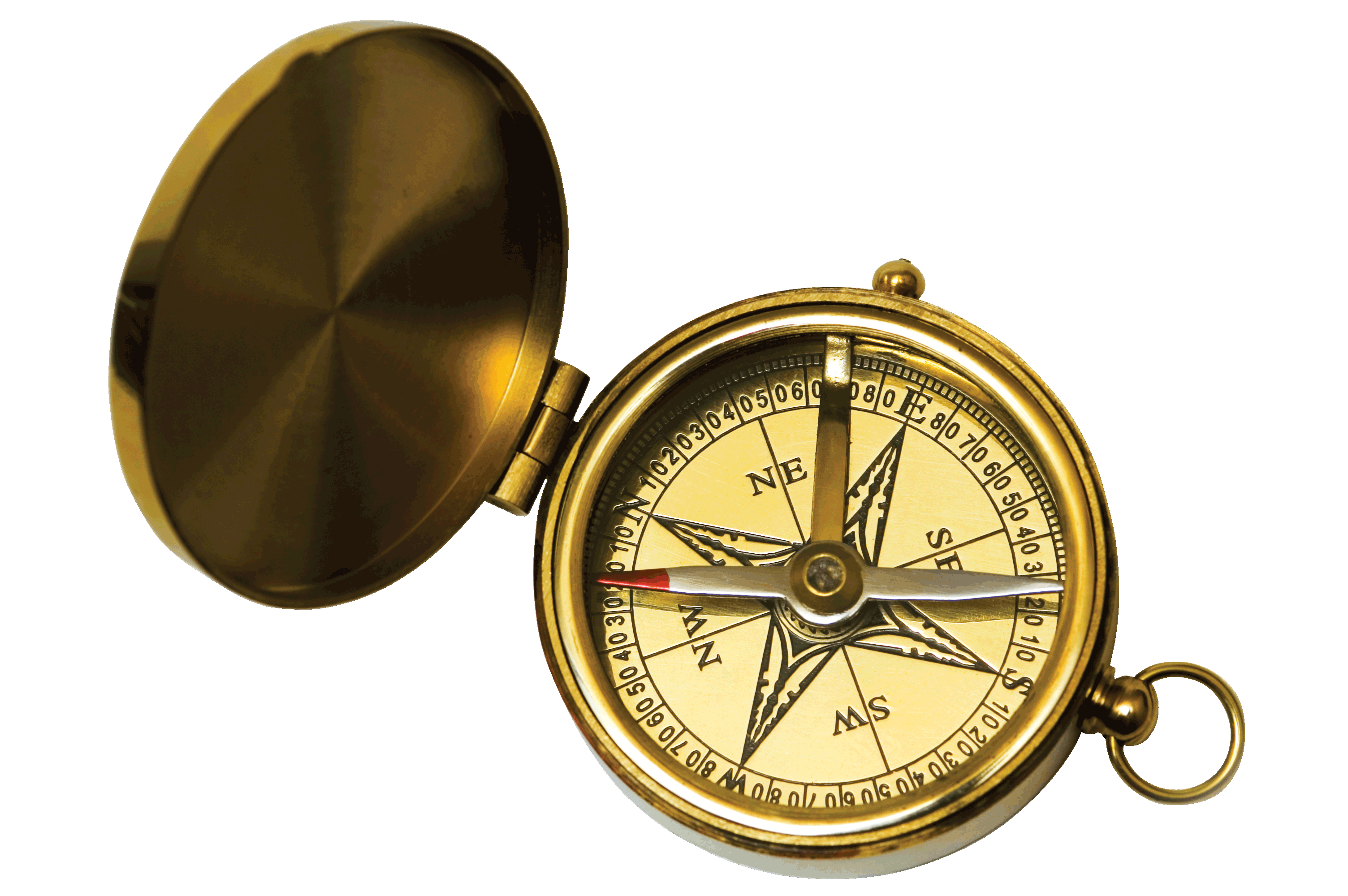 Designing for Clarity
A well-designed email message is easy to read and understand. It clearly communicates a message and avoids distracting design elements.
Designing for Clarity
What design elements should I follow? 
For all messages, use these design elements appropriately.
Designing for Clarity
Font
Select a readable font (10-12 point). 
Readable serif font: Times New Roman, Georgia, or Minion Pro.
Readable sans serif font (preferable for email): Helvetica or Arial.

*This PowerPoint presentation uses an Arial font.
Designing for Clarity
Paragraphs
Use short paragraphs and double space between them. Most paragraphs should not exceed eight lines.
Designing for Clarity
Lists
If a main idea has several specific details, list them for easy reading. If order is important, use a numbered list (1, 2, 3, etc.). If the order is not important, use bullets. A list may be displayed outright or integrated.
Designing for Clarity
Displayed List
Create a displayed list (as shown in this explanation) by doing the following:
Identifying all items in the list. 
Introducing each item with a symbol. 
Constructing all items in a parallel form.
Designing for Clarity
Integrated List

Create an integrated list (shown here) by (1) placing the numbers in parenthesis, (2) integrating list items in a sentence or paragraph, and (3) constructing all items in parallel form.
Designing for Clarity
Headings
Use headings to distinguish main points or message segments. Headings are especially important for longer messages.
Designing for Clarity
White Space
Effective use of white space helps “lift” ideas off the page by breaking text into readable units. Use white space between new paragraphs.
Designing for Clarity
Attachments
For messages that are long (multi-screen) or contain graphics, use attachments. Anytime you include an attachment:
Inform your reader that a file is attached and explain what the person should do with it. 
Compress large files with a compression program. 
Limit the number of files to two or three per message.
Activity 16:Assess Email Design
My Goal
To create a personal contract to ensure my learning
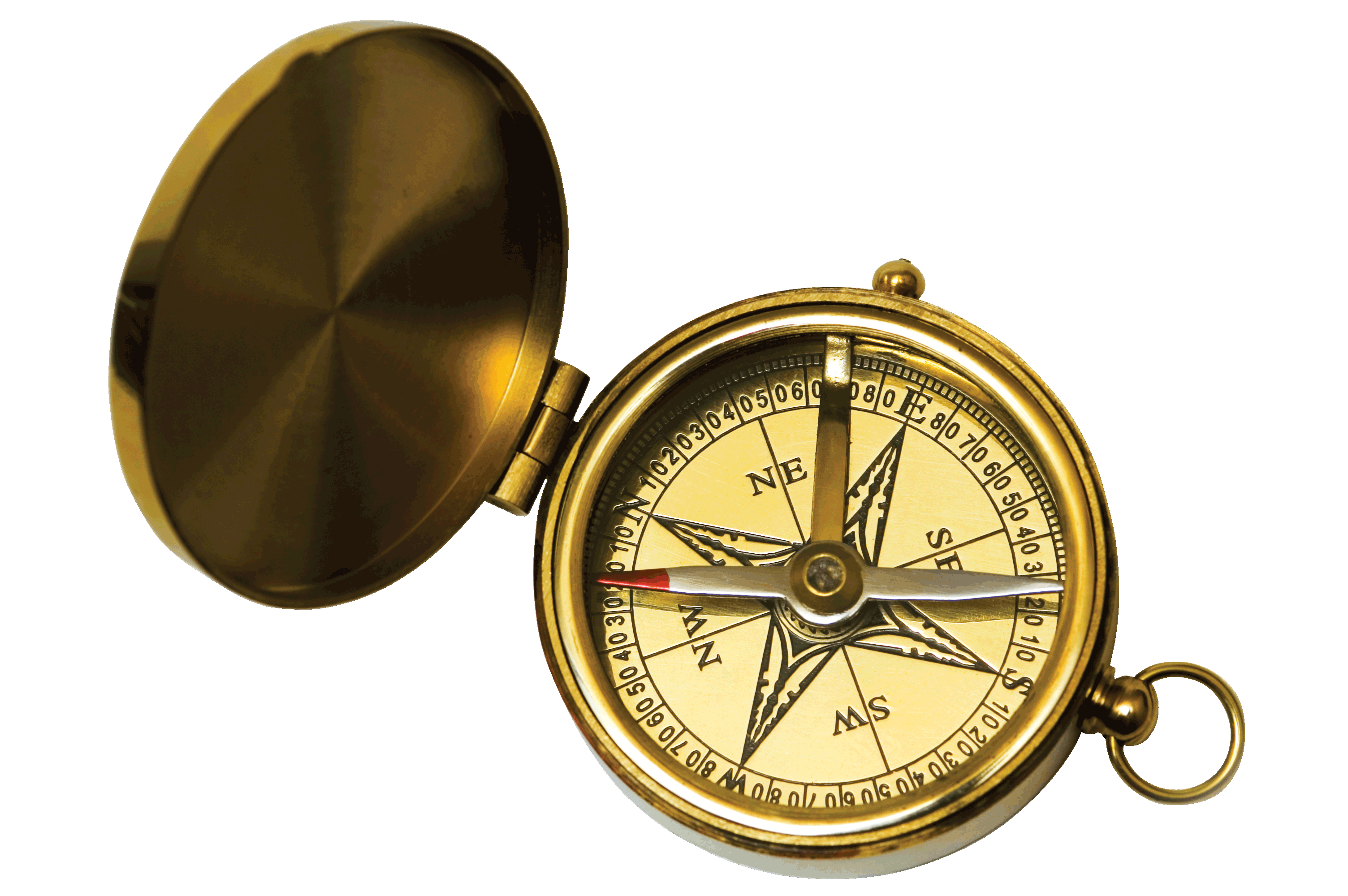 Applying Your Learning
You’ve put forth great effort and learned a lot. Now you are ready to apply the skills from this course back on the job. By creating a personal contract, you can explain how you will apply what you’ve learned. 
How can I create a personal contract?
You can create a personal contract by setting a few goals and outlining specifically what you will do to reach them. Here is a sample personal contract.
Applying Your Learning
How can I create a personal contract?
Activity 17:Create a Contract
Activity 18:Take a Post-Assessment